Sportlerheim FC „Lauretta“ Frauenberg e.V.2018
Dachsanierung
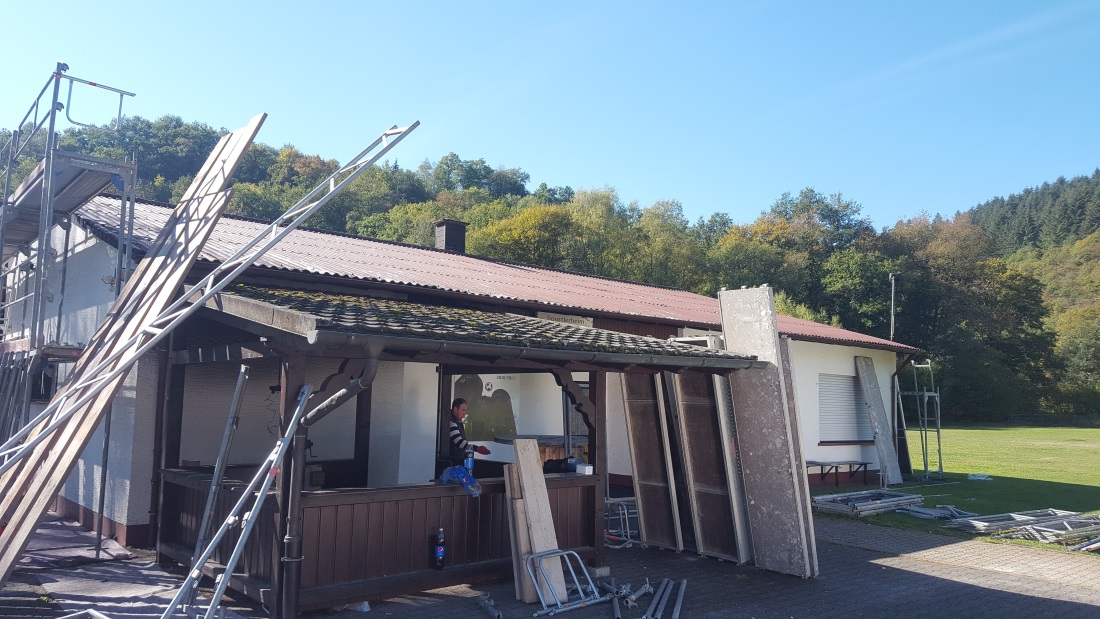 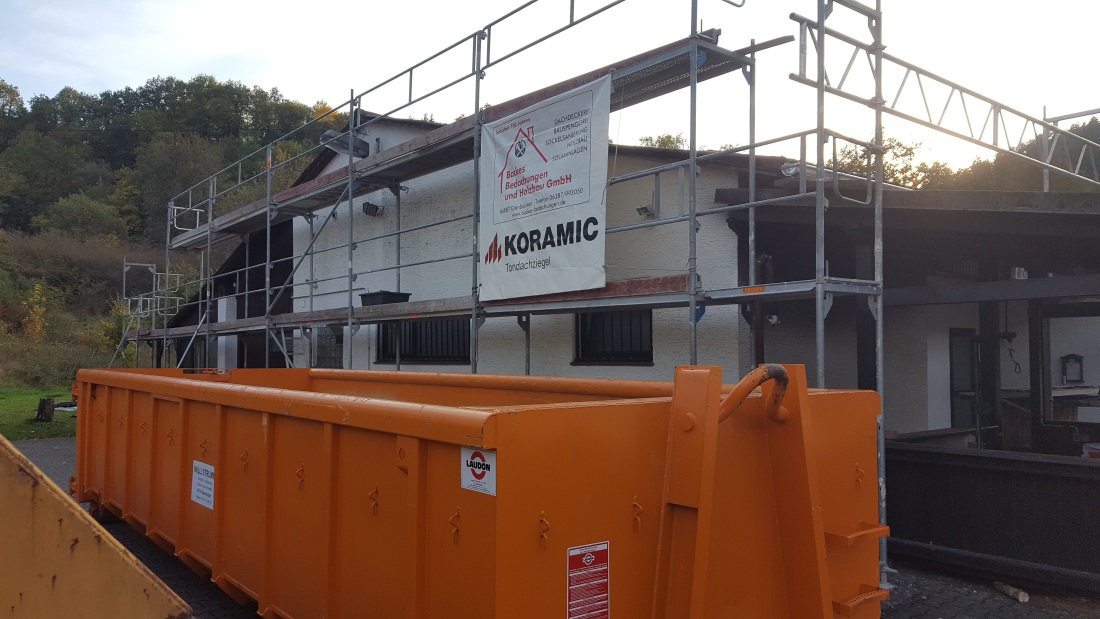 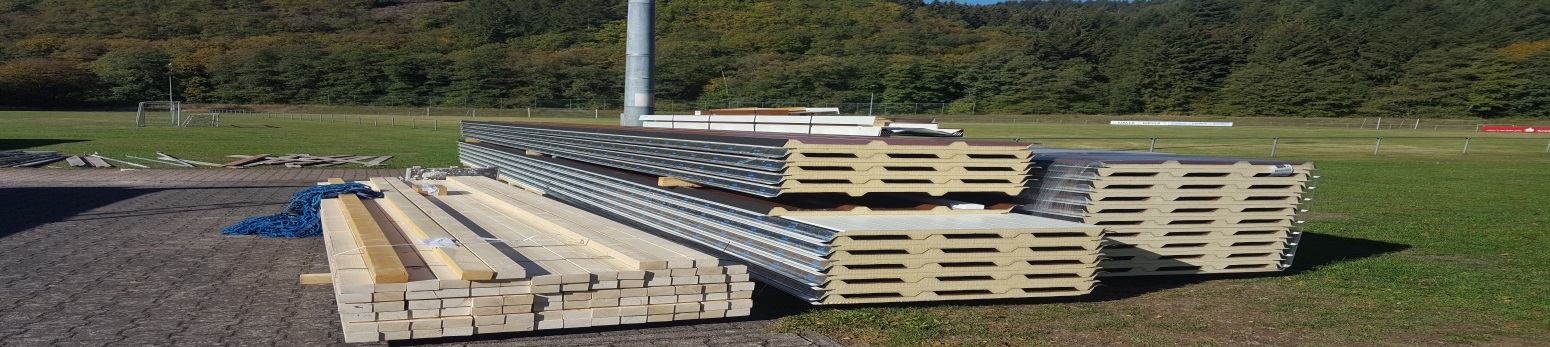 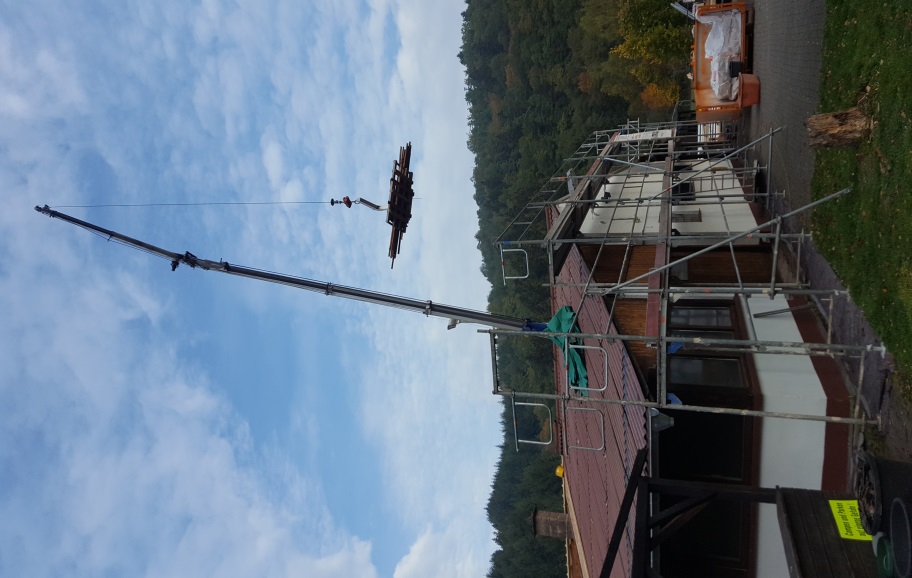 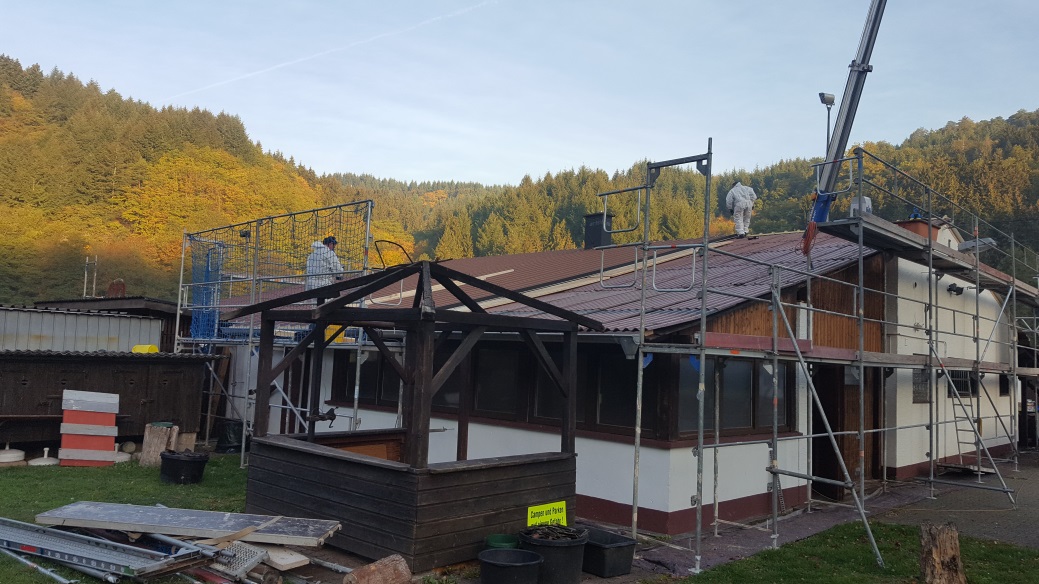 Hier ein paar Impressionen vom Dachumbau
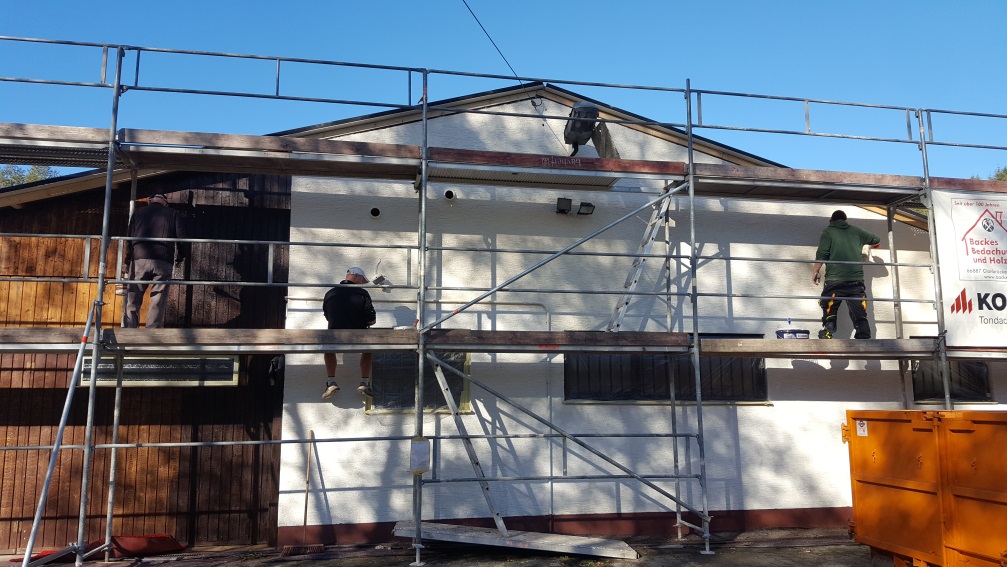 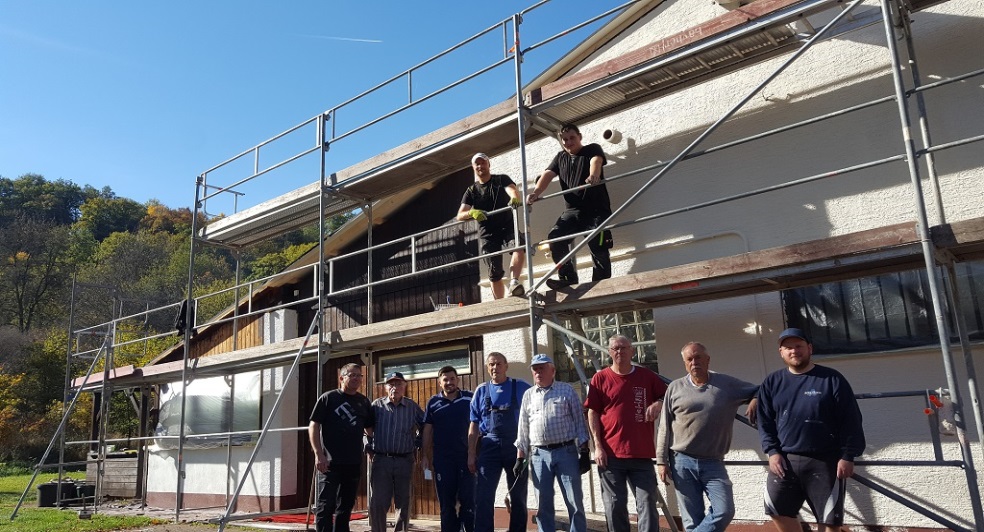 Natürlich wurde „nebenbei“ auch das Sportlerheim gestrichen
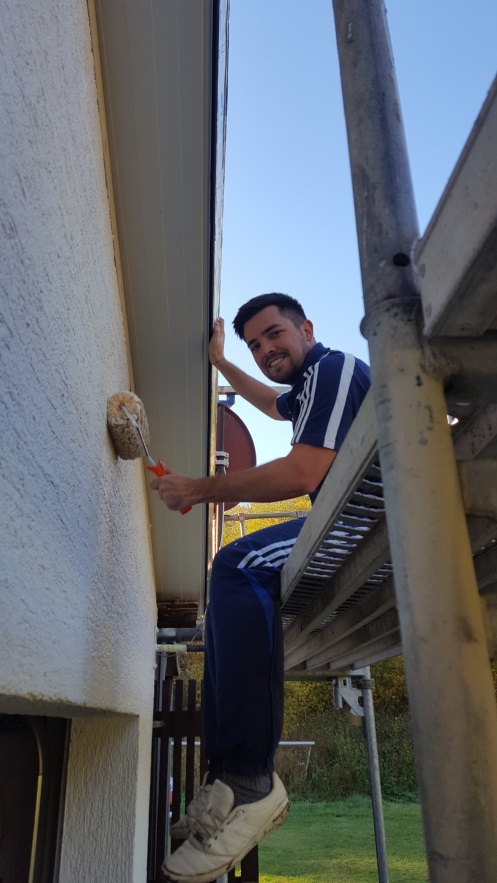 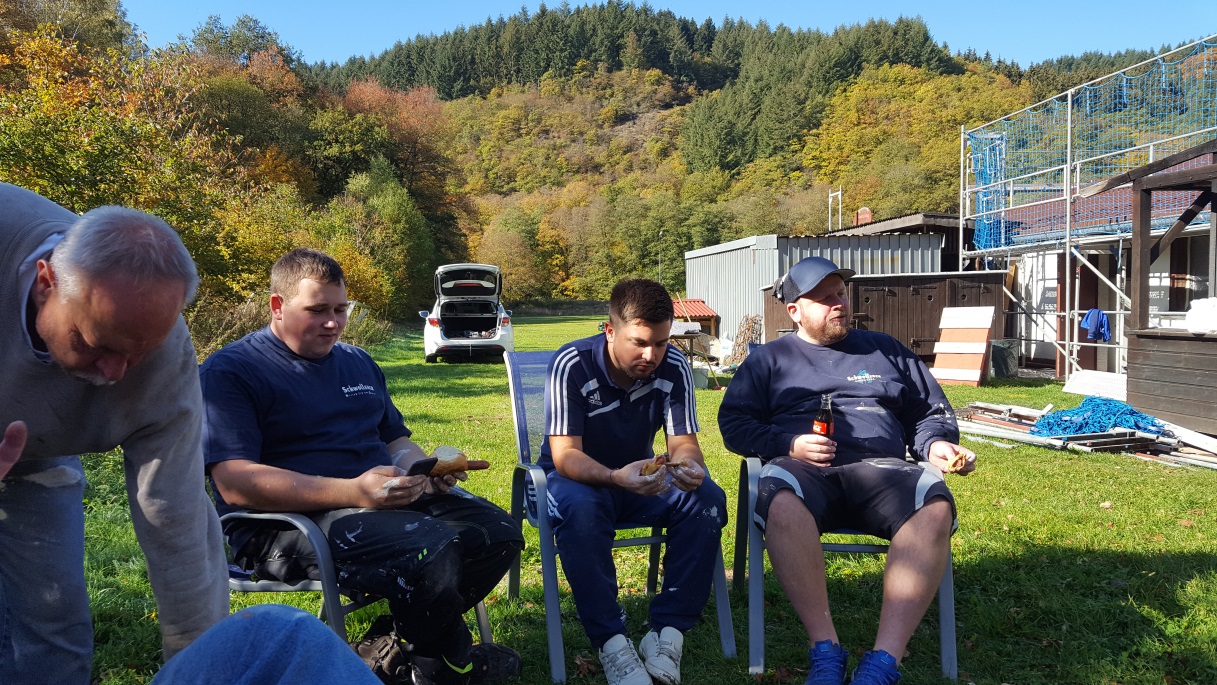 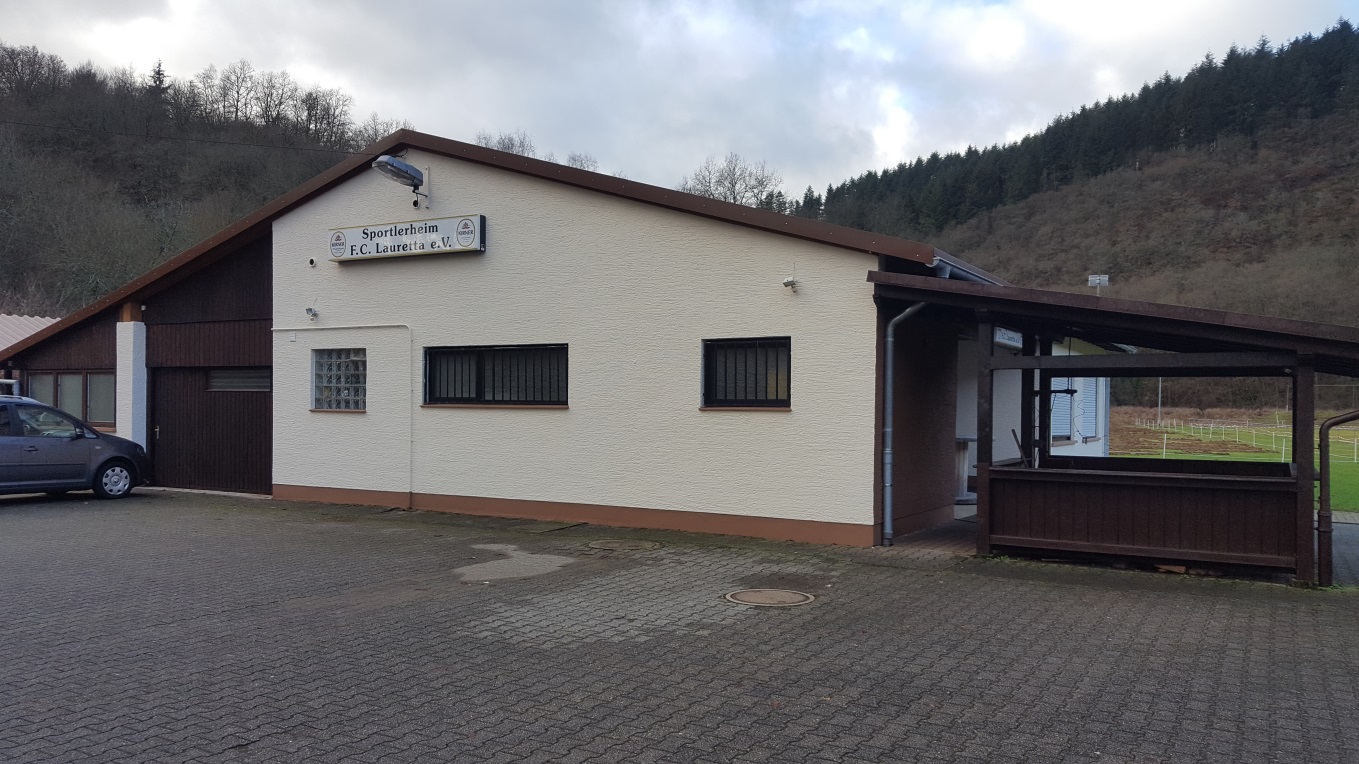 Danke für die 
Unterstützung
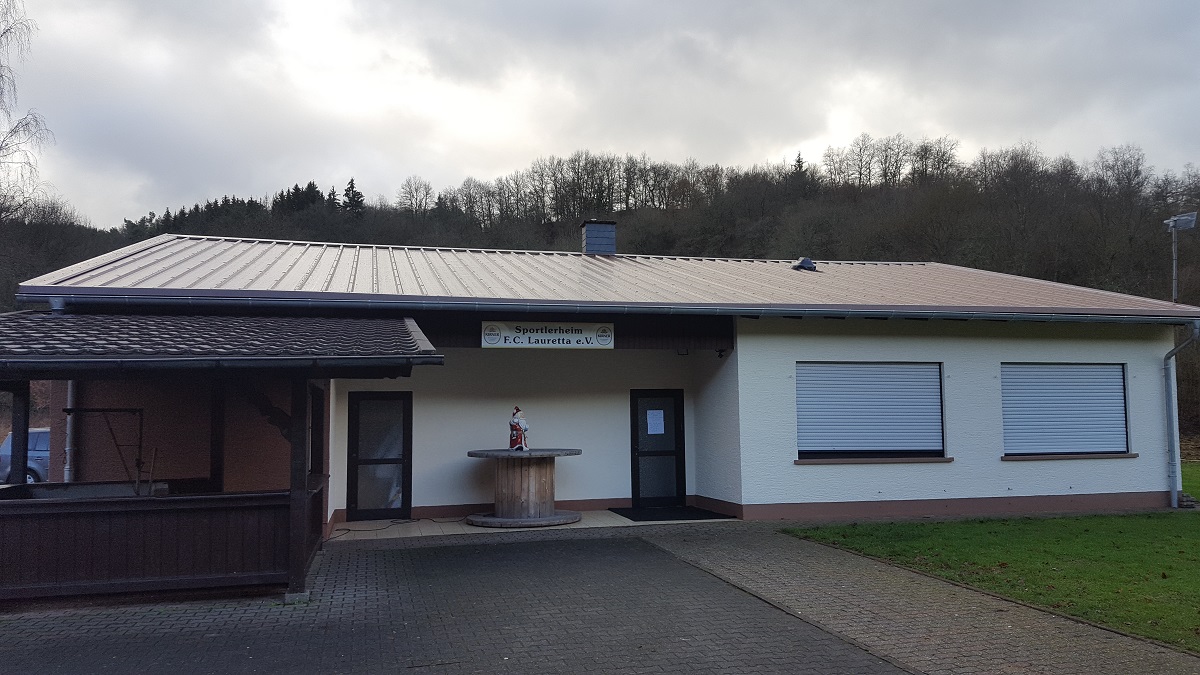 Unser Schmuckstück
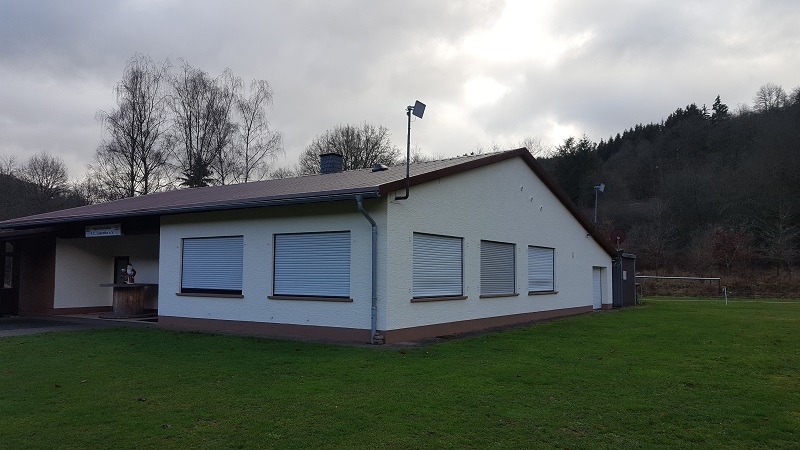 FC „Lauretta“
Frauenberg e.V.
Im Dezember 2018